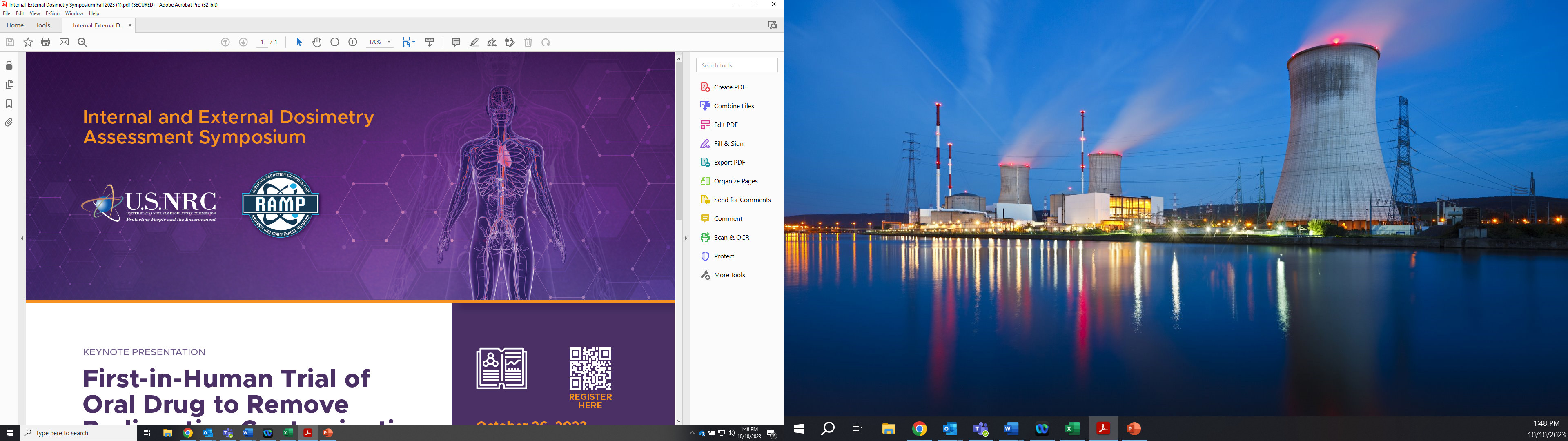 First-in-Human Trial of Oral Drug to Remove Radioactive Contamination
Benjamin Kellogg
RAMP Program Manager and Health Physicist
2023 Fall RAMP Users’ Group MeetingOctober 23–27, 2023Rockville, MD
[Speaker Notes: Good morning and welcome back to the RAMP User Meeting participates in the Internal and External Dosimetry Symposium.  I would also like to welcome the Office of Research Seminar participates and the Health Physicist Community at the NRC.  My name is Benjamin Kellogg, I am the International RAMP Program Manager and Health Physicist. 
 

Next slide please.]
Potassium Iodide (KI)
Potassium iodide (KI) s a salt, similar to table salt. Its chemical symbol is KI. If taken in time and at the appropriate dosage, blocks the thyroid gland's uptake of radioactive iodine and thus could reduce the risk of thyroid cancers and other diseases that might otherwise be caused by exposure to radioactive iodine that could be dispersed in a severe nuclear accident.
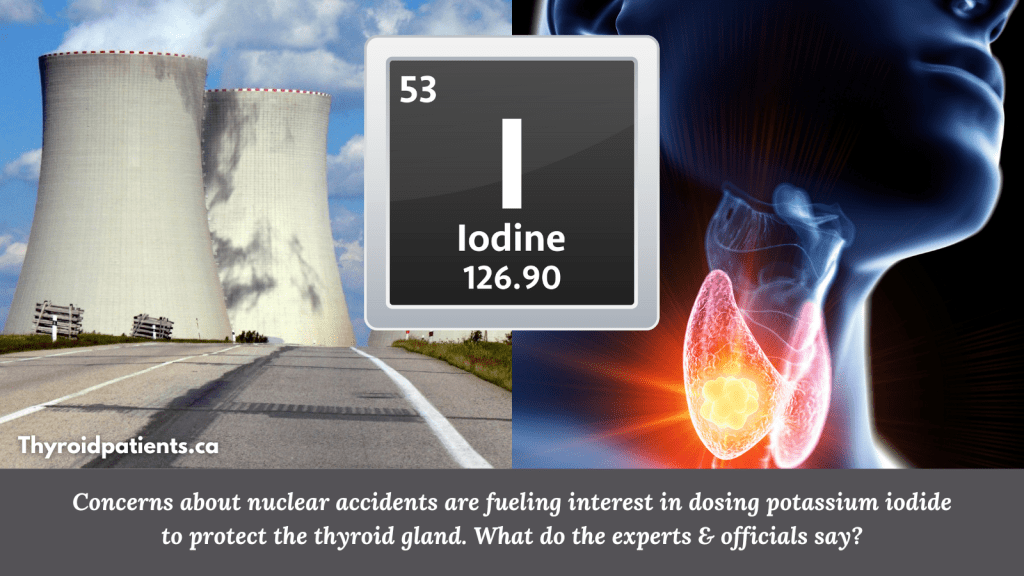 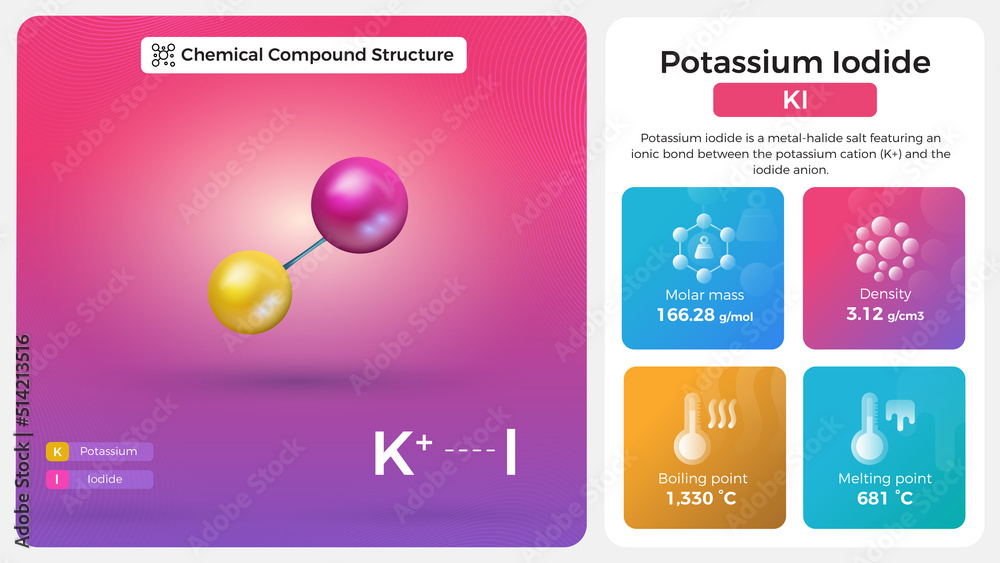 2
[Speaker Notes: In keeping with the theme of the day long seminar on Internal and External Dosimetry, I want to take a minute to set the stage for the next speaker.  As a Health Physicist at the US NRC one of our roles is to understand the intricacies of how radiation interacts in the body.  One of the main reasons is that, in an unlikely event of a nuclear reactor accident, NRC requires that consideration be given to include Potassium Iodide or KI as a countermeasure.

Therefore, I will tell you how KI works, the Federal Policy on the uptake of potassium iodide to the thyroid then introduce our keynote speaker, Dr. David Cassett because he will talk about the NIH’s Radiation and Nuclear Countermeasures Program including the clinical trial on the first in human trial of an oral drug to remove radioactive contamination that they are now recruiting for.]
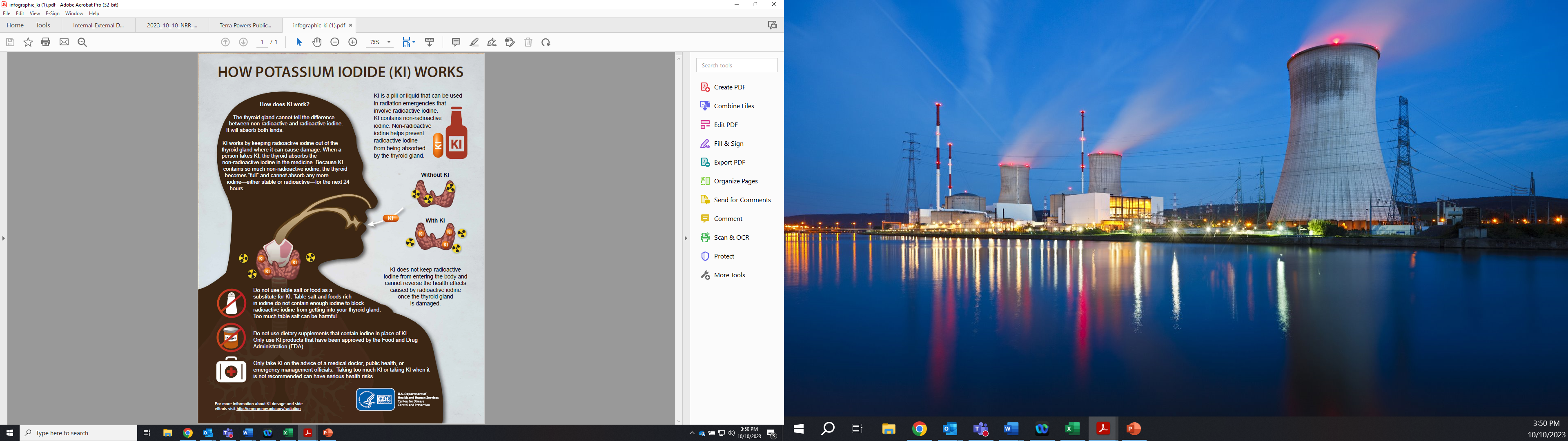 How KI Works
3
[Speaker Notes: How does KI work?

In the very unlikely event of a Nuclear Power Plant incident, there is a high probability that iodine is release.  In fact, one of the radionuclides of greatest concern to the food supply following a nuclear power plant accident is iodine. KI work by (you can read the slide) or

When potassium iodide is ingested, it is taken up by the thyroid gland. In the proper dosage, and taken at the appropriate time, it will effectively saturate the thyroid gland in such a way that inhaled or ingested radioactive iodines will not be accumulated in the thyroid gland. The risk of thyroid effects is reduced. 

therefore the KI pills block radioactive iodine that is coming from nuclear power plant]
Federal KI Policy
NRC: requires that consideration be given
State, Local and Tribal Governments decide
FDA  and EPA is responsible guidance about appropriate dosages and thresholds
Federal Stockpile available
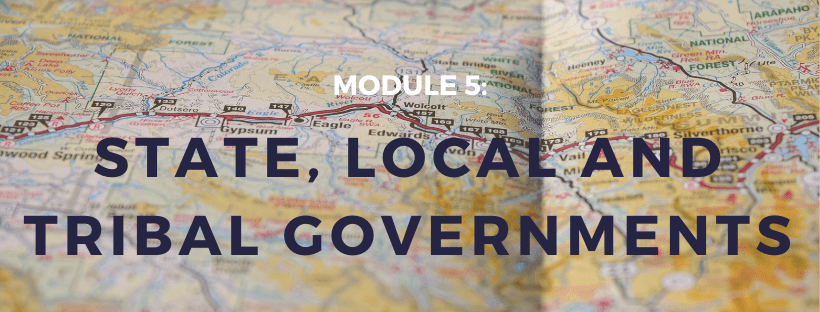 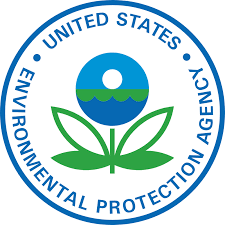 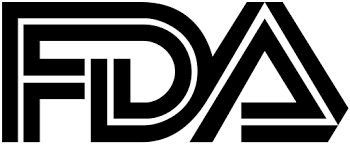 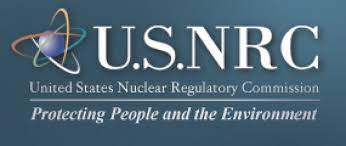 4
[Speaker Notes: What is the Federal KI Policy?

NRC: requires that consideration be given to include KI as a protective measure for the general public that would supplement sheltering and evacuation.

However, State, Local and Tribal Government decide if they want citizens to intake potassium iodide.

The Food and Drug Administration and the Environmental Protection Agency is responsible for guidance about appropriate dosages and thresholds

Federal Policy is to have a KI distribution plan in place.  Section 127 of the Bioterrorism Act established new Federal requirements for the distribution and use of KI within 20 miles of commercial nuclear power plants. It requires that KI tablets be made available through the Strategic National Stockpile (SNS) to State and local governments for stockpiling and distribution, as appropriate, to public facilities, such as schools and hospitals, in quantities sufficient to provide adequate protection for the population within 20 miles of a commercial nuclear power plant.

Why and what health effects.   Acute effects from high doses include thyroiditis, while chronic and delayed effects include hypothyroidism, thyroid nodules, and thyroid cancer.]
Introducing Dr. David Cassatt
Program  Officer
National Institutes of Health
[Speaker Notes: KI acts as a blocker, but there are other countermeasure and that is what the Keynote presentation is about.  

It will be given by Dr. David Cassatt.

Dr. David Cassatt, PhD, is a Program Officer with the Radiation/Nuclear Countermeasures Program (RNCP) at NIAID. Dr. Cassatt has been with the NIH for 19 years, having previously been an investigator at MedImmune, Inc. He received his bachelor’s degree in biological science from Cornell University, his doctorate in toxicology and immunology from the University of Kentucky and conducted post-doctoral research at SmithKline Beecham plc (now GSK plc).]